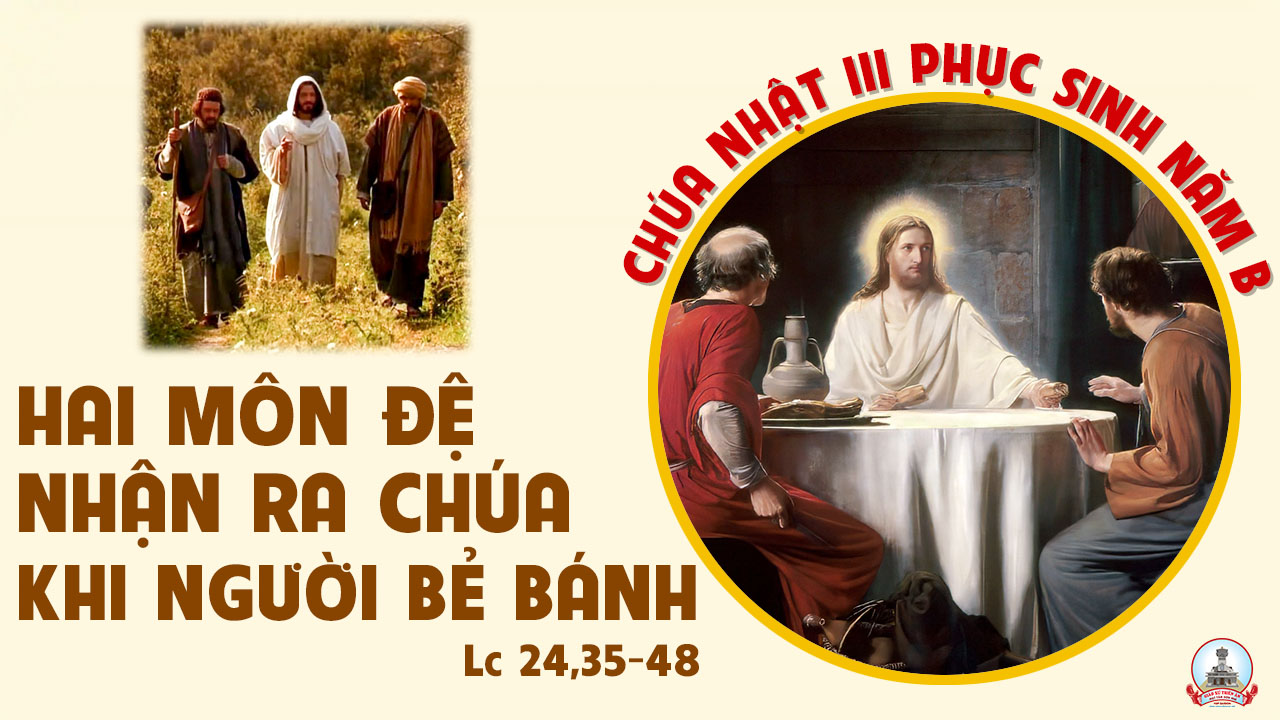 Tập Hát Cộng Đoàn
Đk: Lạy Chúa, xin chiếu ánh Thiên Nhan trên mình chúng con.
Alleluia-Alleluia:
Lạy Chúa Giêsu, xin giải thích Kinh Thánh cho chúng con, khiến lòng chúng con bừng cháy lên khi nghe Chúa phán dạy.
Alleluia…
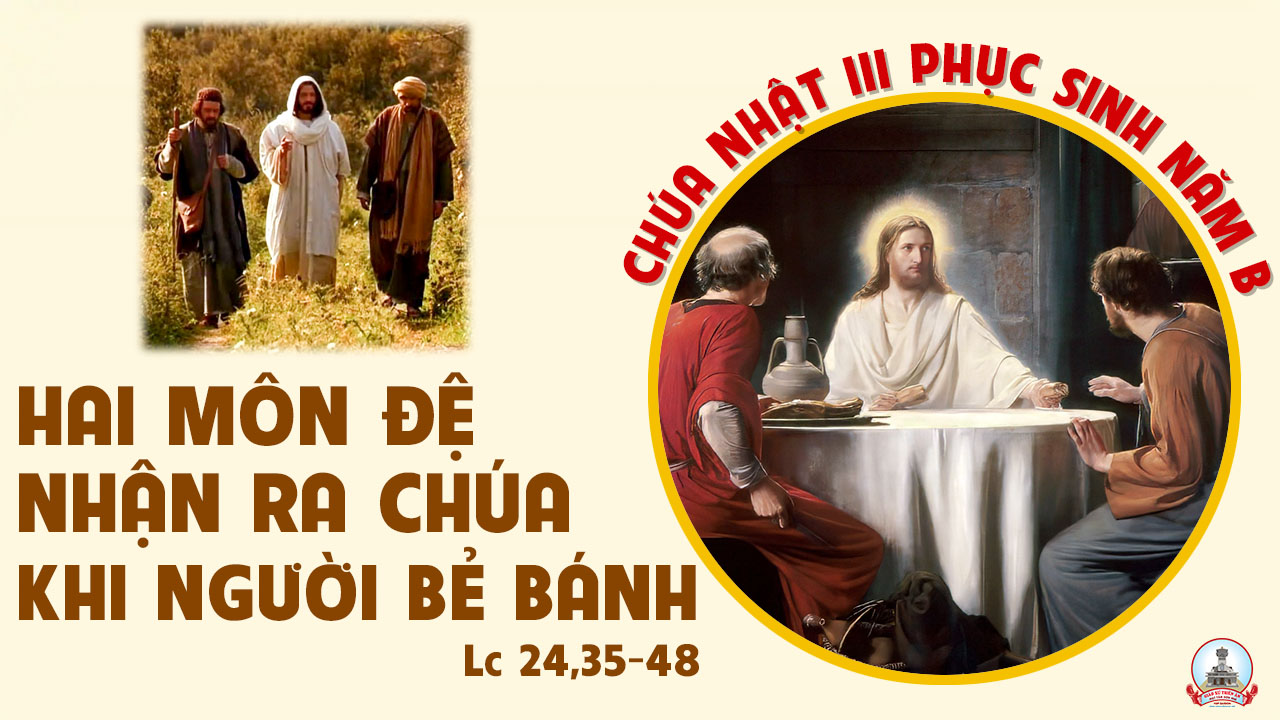 Ca nhập lễ 
Chung Lời Tạ Ơn
Lm. Nguyễn Duy
Đk: Trong hân hoan chúng con về đây, mang tin yêu mơ ước nồng say, cùng hợp tiếng ca tạ ơn Chúa lời thiết tha.
Tk1: Bao năm tháng con hằng ước mơ về bên Chúa hát khúc tạ ơn. Ôi giây phút chan hòa thánh ân trong cõi lòng dâng tràn ý xuân.
Đk: Trong hân hoan chúng con về đây, mang tin yêu mơ ước nồng say, cùng hợp tiếng ca tạ ơn Chúa lời thiết tha.
Tk2: Như nai khát mong nguồn nước trong hồn con khát chính Chúa tình thương. Con vui sướng trở về thánh cung cho cõi lòng vuông tròn ước mong.
Đk: Trong hân hoan chúng con về đây, mang tin yêu mơ ước nồng say, cùng hợp tiếng ca tạ ơn Chúa lời thiết tha.
Tk3: Xin hiệp nhất muôn người chúng con tình yêu Chúa nối kết đoàn con, xin dâng Chúa trong một khúc ca lời cảm tạ muôn đời thiết tha.
Đk: Trong hân hoan chúng con về đây, mang tin yêu mơ ước nồng say, cùng hợp tiếng ca tạ ơn Chúa lời thiết tha.
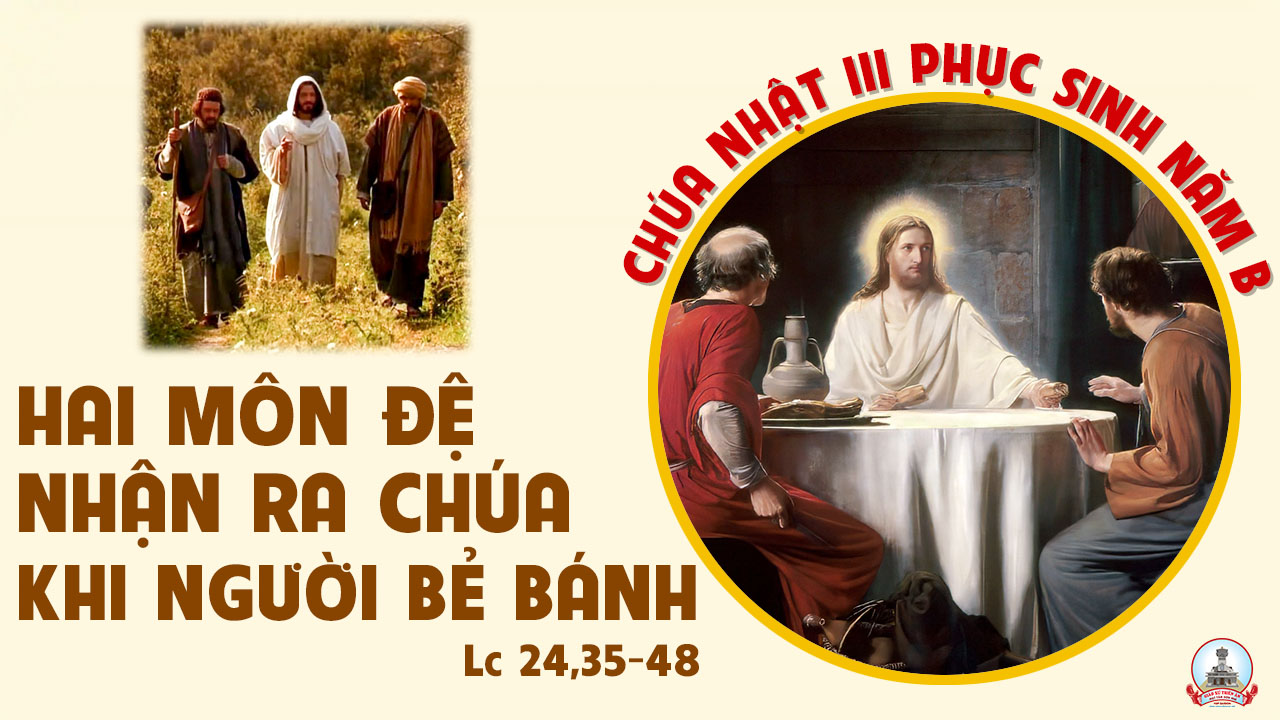 KINH VINH DANH
Ca Lên Đi 2
Chủ tế: Vinh danh Thiên Chúa trên các tầng trời. Và bình an dưới thế, bình an dưới thế cho người thiện tâm.
Chúng con ca ngợi Chúa. Chúng con chúc tụng Chúa. Chúng con thờ lạy Chúa. Chúng con tôn vinh Chúa. Chúng con cảm tạ Chúa vì vinh quang cao cả Chúa.
Lạy Chúa là Thiên Chúa, là Vua trên trời, là Chúa Cha toàn năng. Lạy Con Một Thiên Chúa, Chúa Giê-su Ki-tô.
Lạy Chúa là Thiên Chúa, là Chiên Thiên Chúa, là Con Đức Chúa Cha. Chúa xoá tội trần gian, xin thương, xin thương, xin thương xót chúng con.
Chúa xoá tội trần gian, xin nhận lời chúng con cầu khẩn. Chúa ngự bên hữu Đức Chúa Cha, xin thương, xin thương, xin thương xót chúng con.
Vì lạy Chúa Giê-su Ki-tô, chỉ có Chúa là Đấng Thánh, chỉ có Chúa là Chúa, chỉ có Chúa là Đấng Tối Cao, cùng Đức Chúa Thánh Thần trong vinh quang Đức Chúa Cha. A-men. A-men.
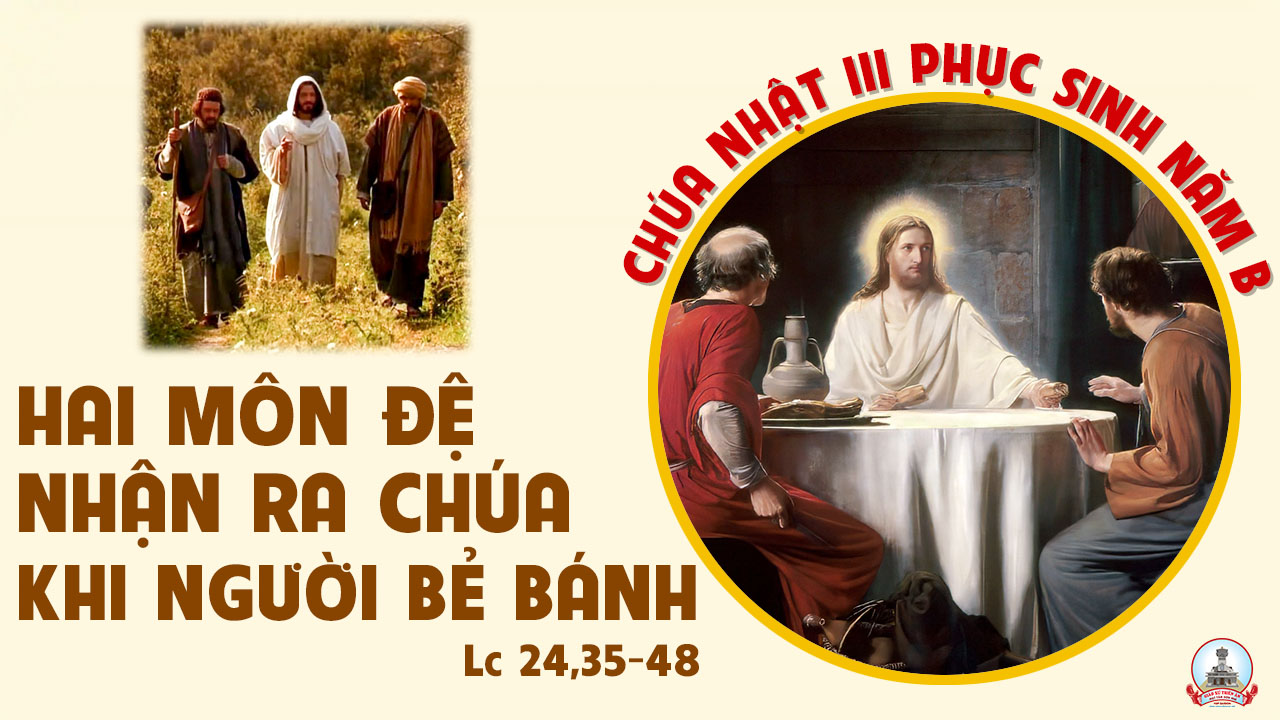 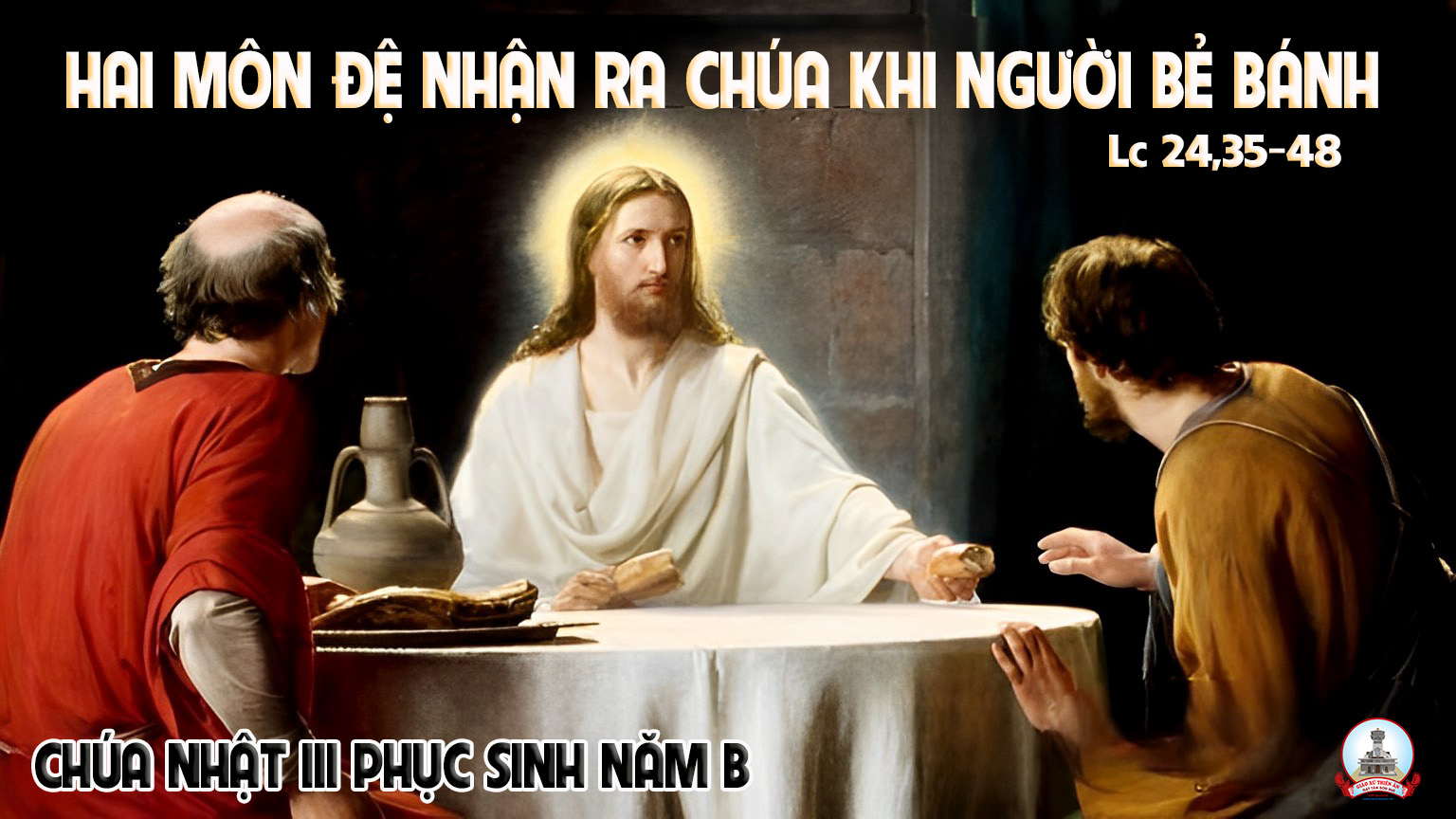 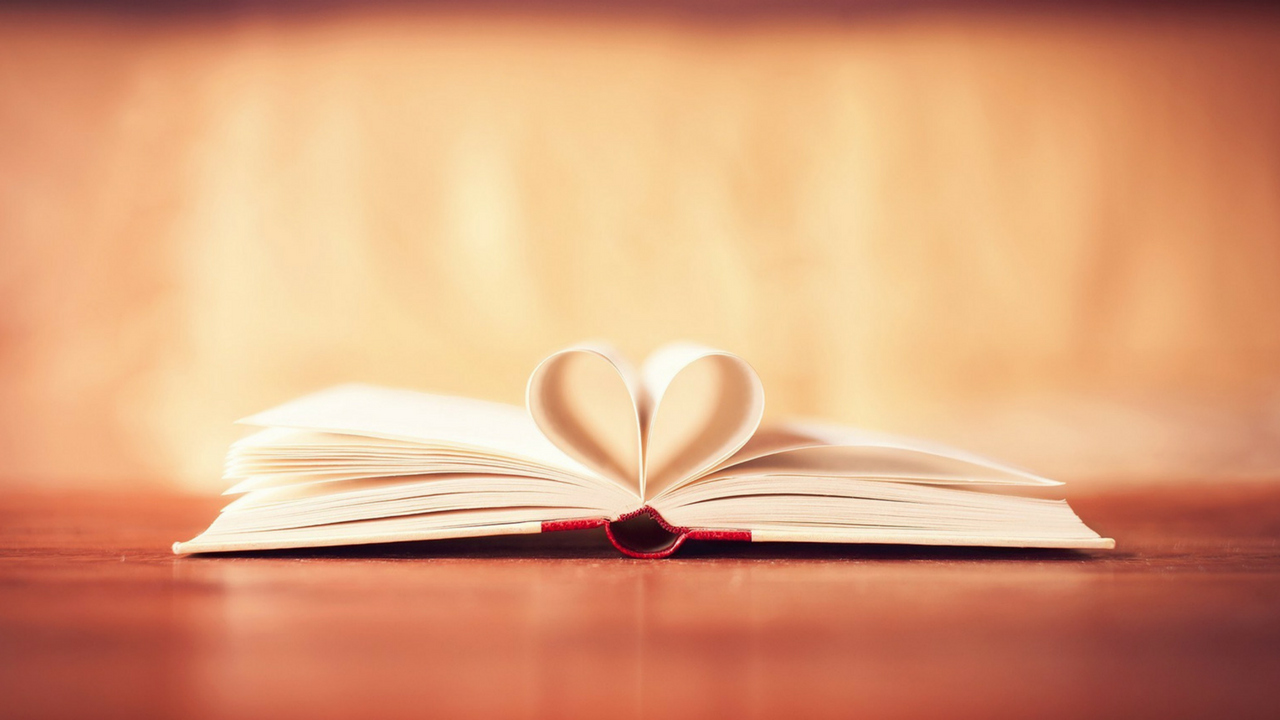 Anh em đã giết Đấng khơi nguồn sự sống, 
nhưng Thiên Chúa đã làm cho Người trỗi dậy từ cõi chết.
Bài Đọc 1
Bài trích sách công vụ Tông Đồ
THÁNH VỊNH 4CHÚA NHẬT III PHỤC SINHNĂM BLM KIM LONG03 Câu
Đk: Lạy Chúa, xin chiếu ánh Thiên Nhan trên mình chúng con.
Tk1: Vạn lạy Chúa con khấn xin Ngài, đèn trời soi xét, ngày nguy khốn này con kêu, Ngài thương tình giải thoát. Này phàm nhân cho đến bao giờ lòng còn chai đá, còn ưa thích truyện hư không chạy theo điều hão huyền.
Đk: Lạy Chúa, xin chiếu ánh Thiên Nhan trên mình chúng con.
Tk2: Hãy nhận biết Thiên Chúa yêu vì người nào trung hiếu. Lời con mới vừa kêu lên, Ngài thương tình trả đáp. Này người ơi mau hãy run sợ, đừng phạm tội nữa, nằm yên đó hồi tâm đi, và tin cậy Chúa Trời.
Đk: Lạy Chúa, xin chiếu ánh Thiên Nhan trên mình chúng con.
Tk3: Nhiều người nói: Ai sẽ ban tặng một đời hạnh phúc. Phần con vẫn chỉ trông mong Thần nhan Ngài tỏa sáng. Lòng mừng vui hơn lúc thiên hạ được mùa lúa mới, nhờ ơn Chúa dủ thương con, tặng ban đầy phước lộc.
Đk: Lạy Chúa, xin chiếu ánh Thiên Nhan trên mình chúng con.
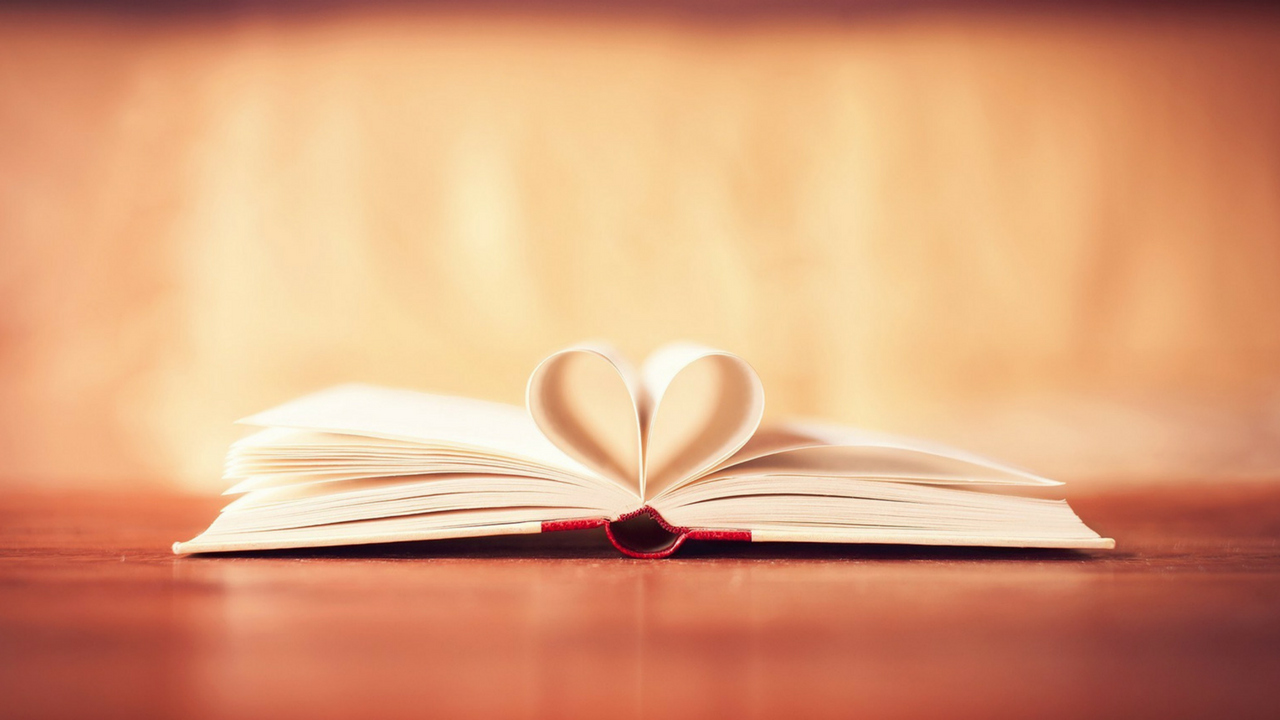 Chính Đức Giê-su Ki-tô
là của lễ đền bù tội lỗi chúng ta,
và tội lỗi cả thế gian nữa.
Bài Đọc 2
Bài trích thư thứ nhất của thánh Gio-an tông đồ.
Alleluia-Alleluia:
Lạy Chúa Giêsu, xin giải thích Kinh Thánh cho chúng con, khiến lòng chúng con bừng cháy lên khi nghe Chúa phán dạy.
Alleluia…
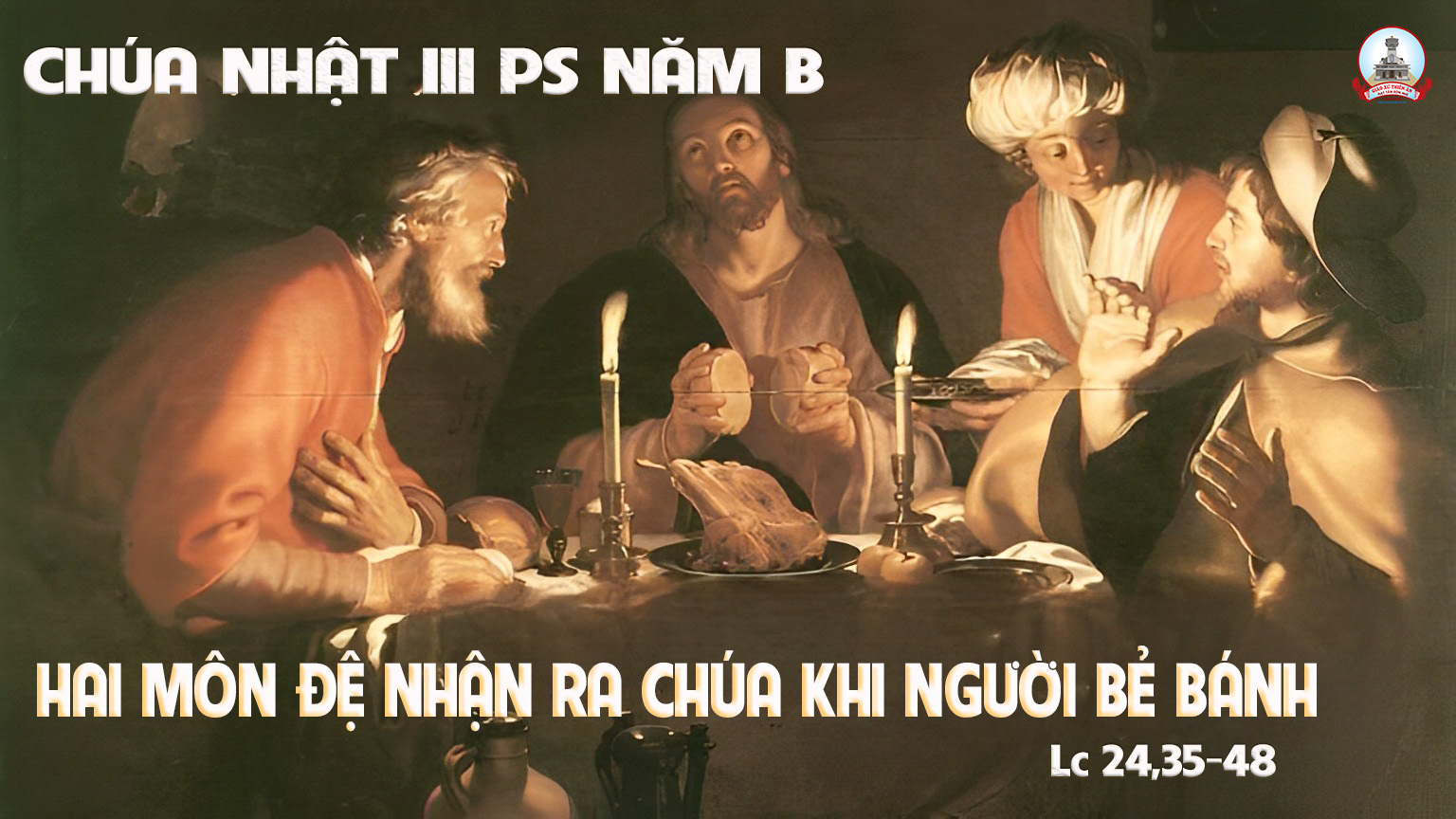 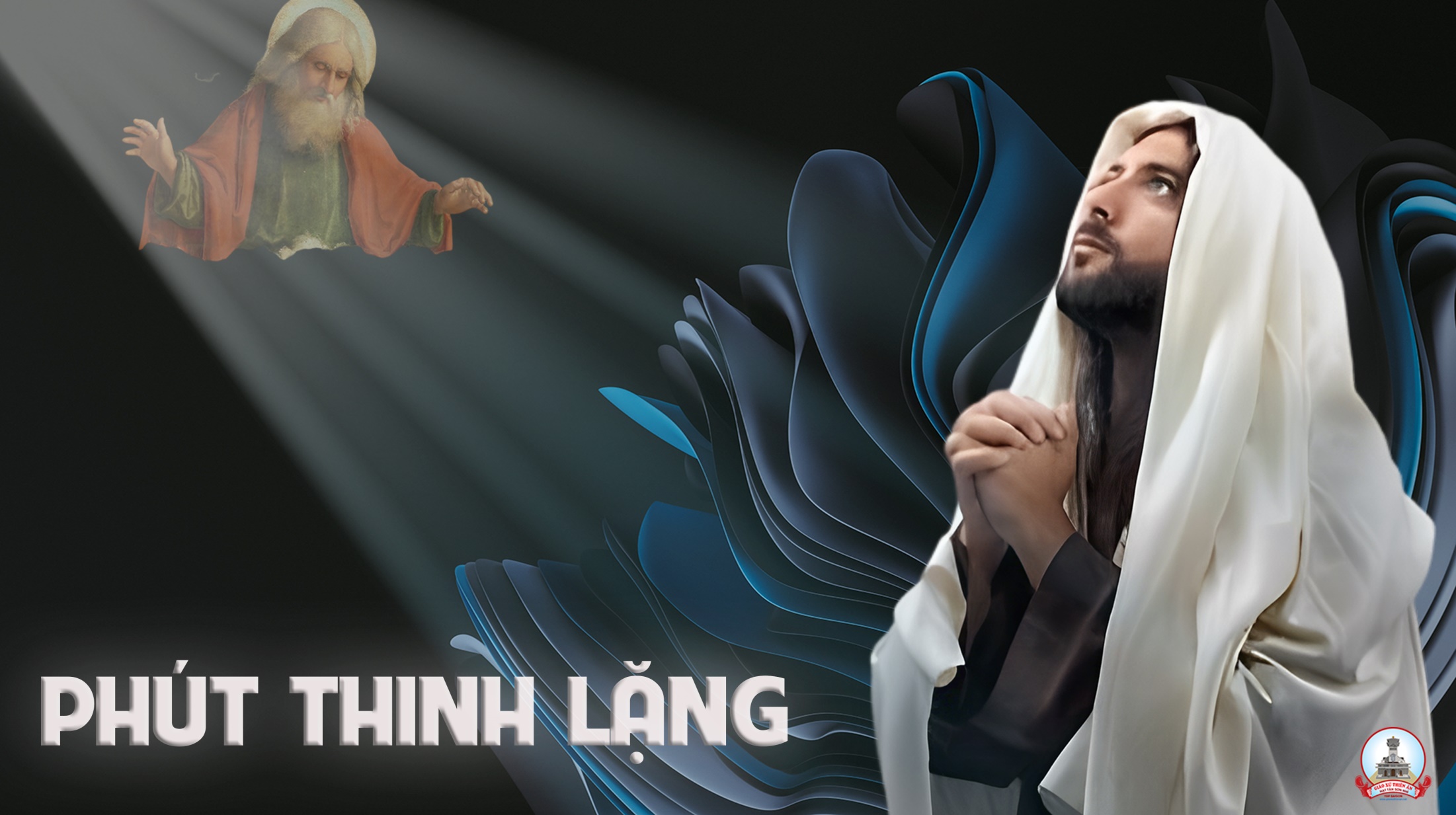 KINH TIN KÍNH
Tôi tin kính một Thiên Chúa là Cha toàn năng, Đấng tạo thành trời đất, muôn vật hữu hình và vô hình.
Tôi tin kính một Chúa Giêsu Kitô, Con Một Thiên Chúa, sinh bởi Đức Chúa Cha từ trước muôn đời.
Người là Thiên Chúa bởi Thiên Chúa, Ánh Sáng bởi Ánh Sáng, Thiên Chúa thật bởi Thiên Chúa thật,
được sinh ra mà không phải được tạo thành, đồng bản thể với Đức Chúa Cha. Nhờ Người mà muôn vật được tạo thành.
Vì loài người chúng ta và để cứu độ chúng ta, Người đã từ trời xuống thế.
Bởi phép Đức Chúa Thánh Thần, Người đã nhập thể trong lòng Trinh Nữ Maria, và đã làm người.
Người chịu đóng đinh vào thập giá vì chúng ta, thời quan Phongxiô Philatô. Người chịu khổ hình và mai táng, ngày thứ ba Người sống lại như lời Thánh Kinh.
Người lên trời, ngự bên hữu Đức Chúa Cha, và Người sẽ lại đến trong vinh quang để phán xét kẻ sống và kẻ chết, Nước Người sẽ không bao giờ cùng.
Tôi tin kính Đức Chúa Thánh Thần là Thiên Chúa và là Đấng ban sự sống, Người bởi Đức Chúa Cha và Đức Chúa Con mà ra,
Người được phụng thờ và tôn vinh cùng với Đức Chúa Cha và Đức Chúa Con: Người đã dùng các tiên tri mà phán dạy.
Tôi tin Hội Thánh duy nhất thánh thiện công giáo và tông truyền.
Tôi tuyên xưng có một Phép Rửa để tha tội. Tôi trông đợi kẻ chết sống lại và sự sống đời sau. Amen.
LỜI NGUYỆN TÍN HỮU
Chúa Giêsu đã sống lại và có mặt ở khắp mọi nơi, Ngài cùng đi với chúng ta trên mọi nẻo đường đời, âm thầm ban muôn ơn lành hồn xác. Tin tưởng vào sự hiện diện của Chúa trong cuộc đời mình, chúng ta cùng dâng lời cầu xin
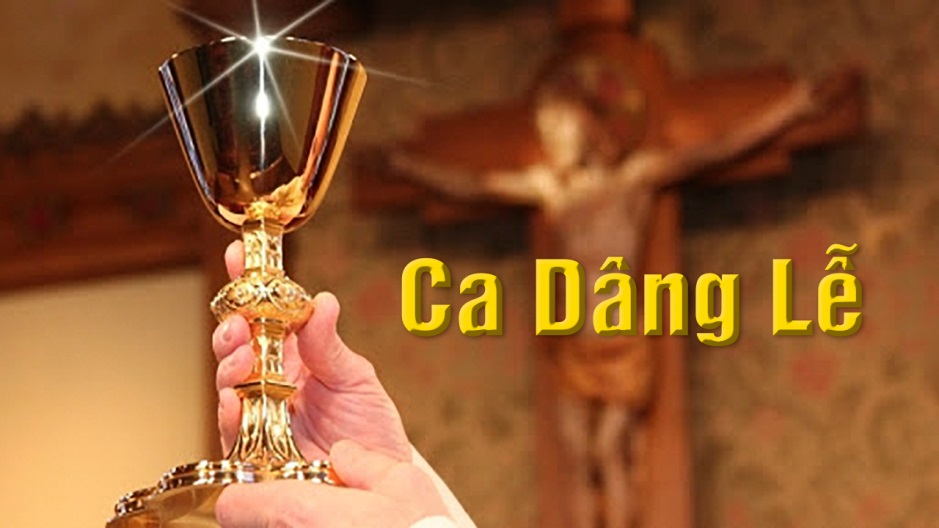 Ca Dâng Lễ 
 LỄ DÂNG PHỤC SINH
Nguyễn Hùng Lân
Tk1: Hiệp dâng về trên đĩa thánh, bánh thơm ngọt ngào phúc ân. Này là bao lao công tiến dâng trót cả cuộc sống. Cùng dâng này đây chén rượu, xin Cha thương nhận lấy, máu chiên thánh trào tuôn để nuôi dưỡng linh hồn.
Đk: Chan hoà niềm vui dâng về Thiên Chúa rạng ngời. Thiên đàng rộng mở, Chúa Con hiển vinh vượt qua. Mừng Giêsu chiến thắng đã thoát khỏi tay tử thần rồi, vinh phúc xuống cho muôn người người. Cùng dâng khúc hát: Alleluia!
Tk2: Đời con dù bao gian khó, đớn đau nhọc nhằn nỗi lo. Đường trần gian đau thương vẫn không sánh được cùng Chúa. Thì đây hiệp dâng đến Ngài, xin Cha thương nhận lầy, hiến dâng tấm lòng con, cùng thân xác, linh hồn.
Đk: Chan hoà niềm vui dâng về Thiên Chúa rạng ngời. Thiên đàng rộng mở, Chúa Con hiển vinh vượt qua. Mừng Giêsu chiến thắng đã thoát khỏi tay tử thần rồi, vinh phúc xuống cho muôn người người. Cùng dâng khúc hát: Alleluia!
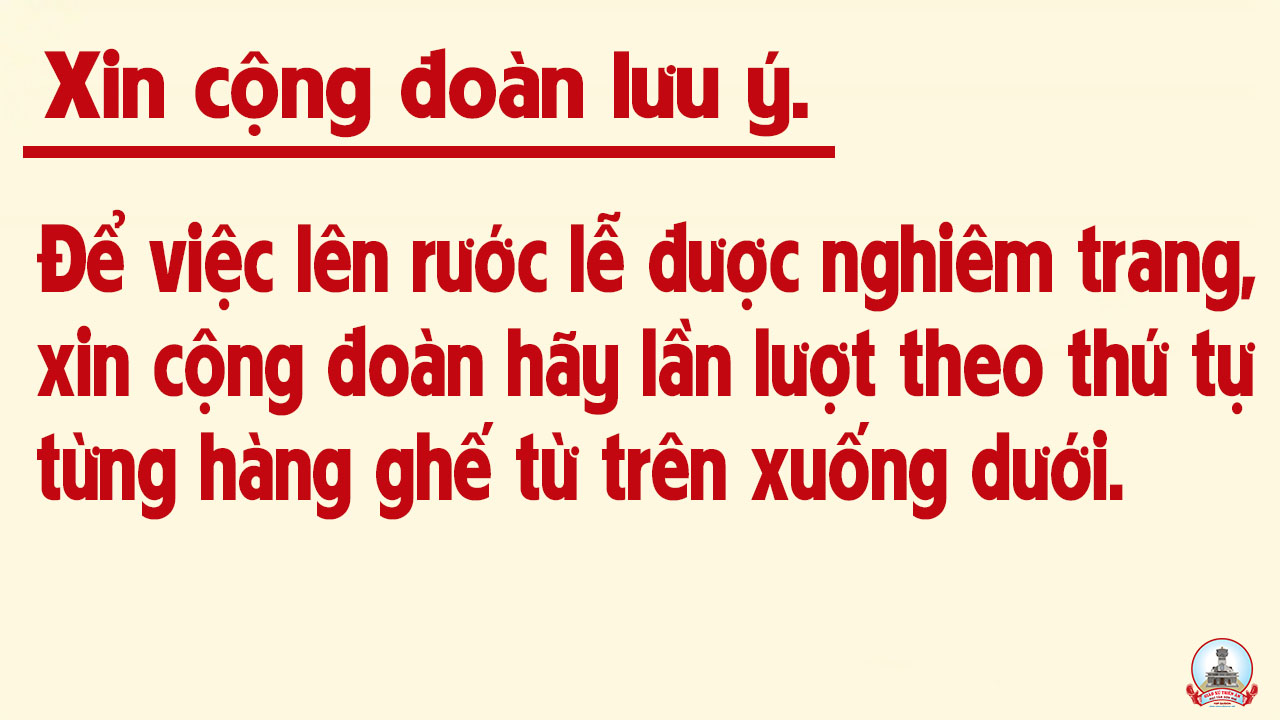 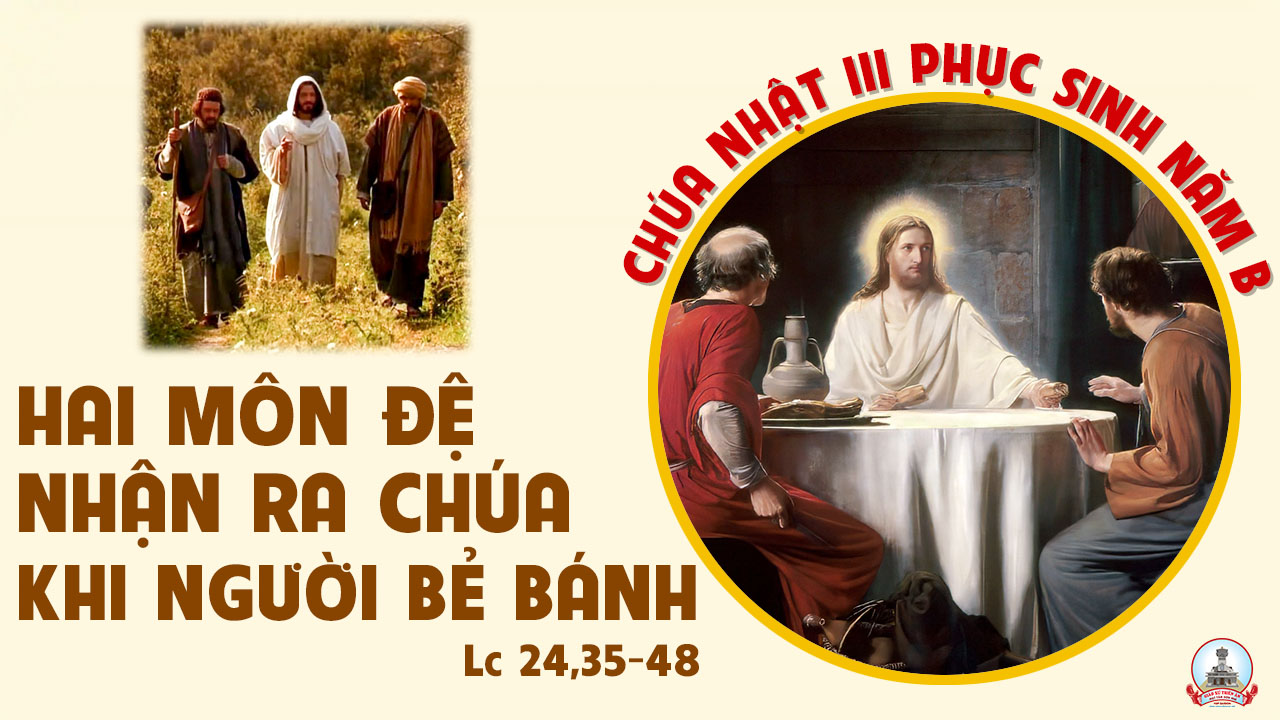 Ca Nguyện Hiệp Lễ 
XIN NGÀI ĐỒNG HÀNH
Giang Tâm
Tk1: Trong những khó khăn cuộc đời con, xin cho con luôn thấy Chúa hiện diện, trong những đớn đau và buồn thương, xin cho con cảm nghiệm Ngài ở bên…
… Xin ánh sáng của niềm tin dẫn đưa con cho đôi bước chân kiên cường, xin đừng để lao nhọc gian nan của cuộc sống làm lòng con chai sạn xa cách Ngài.
Đk: Chúa ơi con vẫn biết rằng theo Ngài là bước qua cửa hẹp, tin Ngài là chấp nhận phiêu lưu giữa cuộc trần gian lắm nỗi lầm than. Chúa không bảo đảm…
… cho đời con được luôn luôn bình an hay sướng vui, nhưng Ngài sẻ chia và hằng ban sức mạnh. Xin ở bên con, từng bước con xin Ngài đồng hành.
Tk2: Trong lúc tối tăm gặp thử thách bao đau thương vây kín trong tâm hồn, không dễ hát lên câu tạ ơn, con cô đơn kiếm tìm nguồn ủi an…
… Xin Chúa xuống ơn bình yên để con luôn an tâm vững tin một niềm, tin vào sự quan phòng khôn ngoan của Thiên Chúa, Ngài hằng mến thương đời con mãi hoài.
Đk: Chúa ơi con vẫn biết rằng theo Ngài là bước qua cửa hẹp, tin Ngài là chấp nhận phiêu lưu giữa cuộc trần gian lắm nỗi lầm than. Chúa không bảo đảm…
… cho đời con được luôn luôn bình an hay sướng vui, nhưng Ngài sẻ chia và hằng ban sức mạnh. Xin ở bên con, từng bước con xin Ngài đồng hành.
Tk3: Xin Chúa sáng soi vầng tim con ban cho con luôn xác tín vững vàng, gian khó giúp thanh luyện lòng con, xin cho con mãi nồng nàn yêu mến…
… Xin Chúa xuống muôn hồng ân giúp cho con yêu thương thiết tha cuộc đời, như Ngài ngày xưa đã xuống thế để chia sẻ cùng người thế chung niềm vui nỗi buồn.
Đk: Chúa ơi con vẫn biết rằng theo Ngài là bước qua cửa hẹp, tin Ngài là chấp nhận phiêu lưu giữa cuộc trần gian lắm nỗi lầm than. Chúa không bảo đảm…
… cho đời con được luôn luôn bình an hay sướng vui, nhưng Ngài sẻ chia và hằng ban sức mạnh. Xin ở bên con, từng bước con xin Ngài đồng hành.
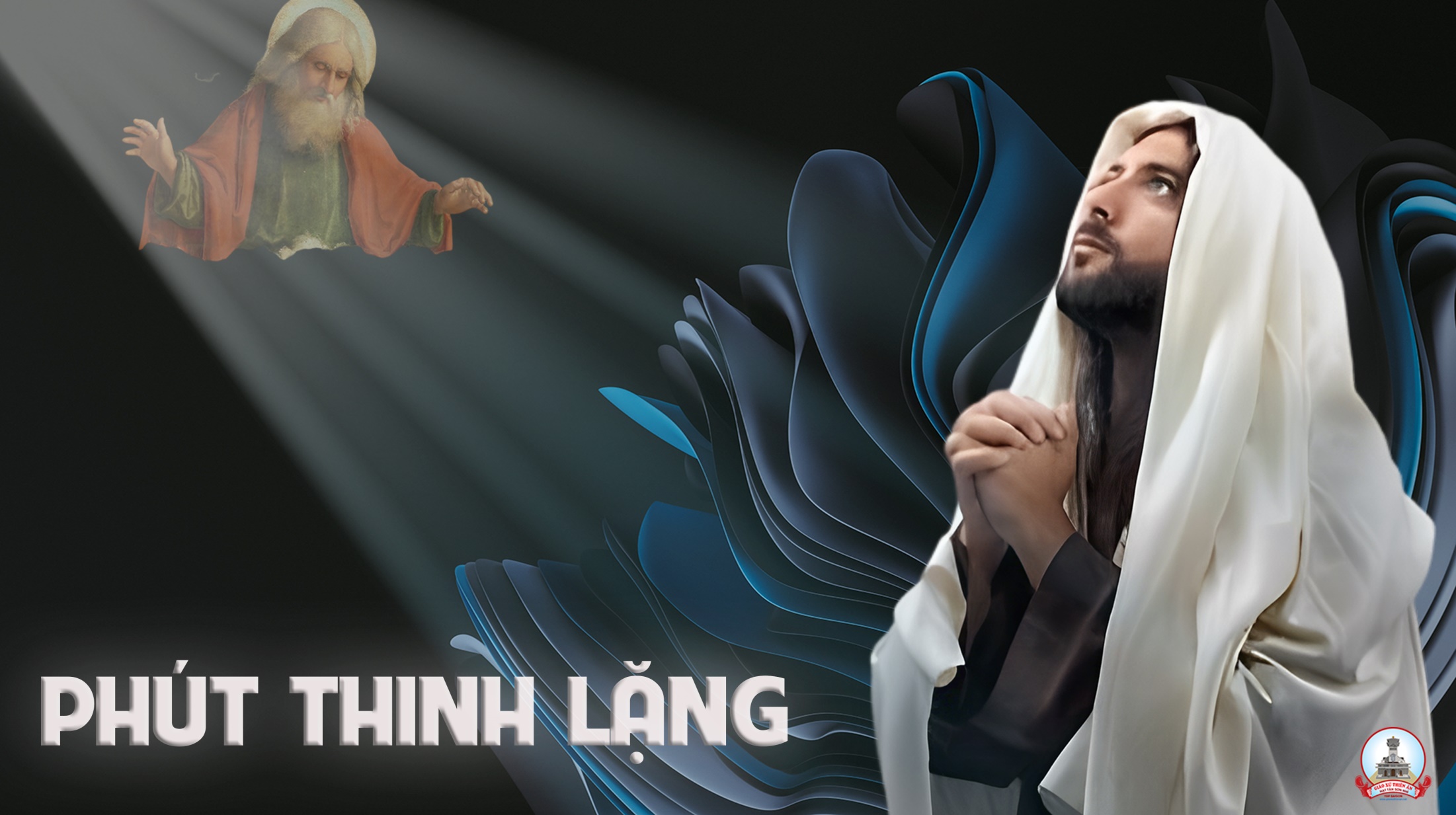 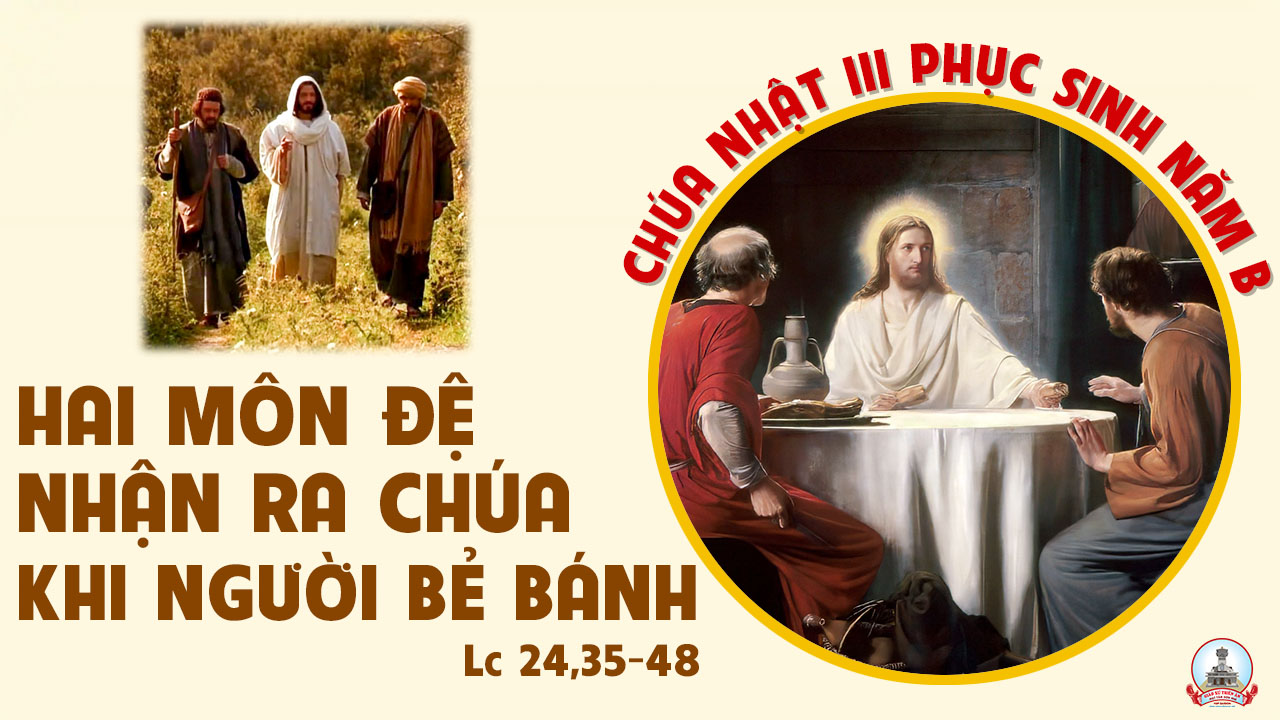 Ca kết lễ
CHÚA PHỤC SINH
Đinh Công Huỳnh
Đk: Nào ta cất bước lên đường loan tin Chúa đã phục sinh. Ngài đã chiến thắng tử thần cho ta sự sống hiển vinh.
Tk1: Mau lên đường loan báo Tin Mừng: Chúa sống lại hào quang chói sáng. Hòa vang: Alleluia. Nguồn cứu rỗi ôi bao la, Chúa xuống trong lòng ta.
Đk: Nào ta cất bước lên đường loan tin Chúa đã phục sinh. Ngài đã chiến thắng tử thần cho ta sự sống hiển vinh.
Tk2: Ta đi làm nhân chứng cho Ngài, Chúa song hành nhịp chân hăng hái. Về muôn nơi loan tin vui bằng con tim đong yêu thương, chứng tá nơi trần gian.
Đk: Nào ta cất bước lên đường loan tin Chúa đã phục sinh. Ngài đã chiến thắng tử thần cho ta sự sống hiển vinh.
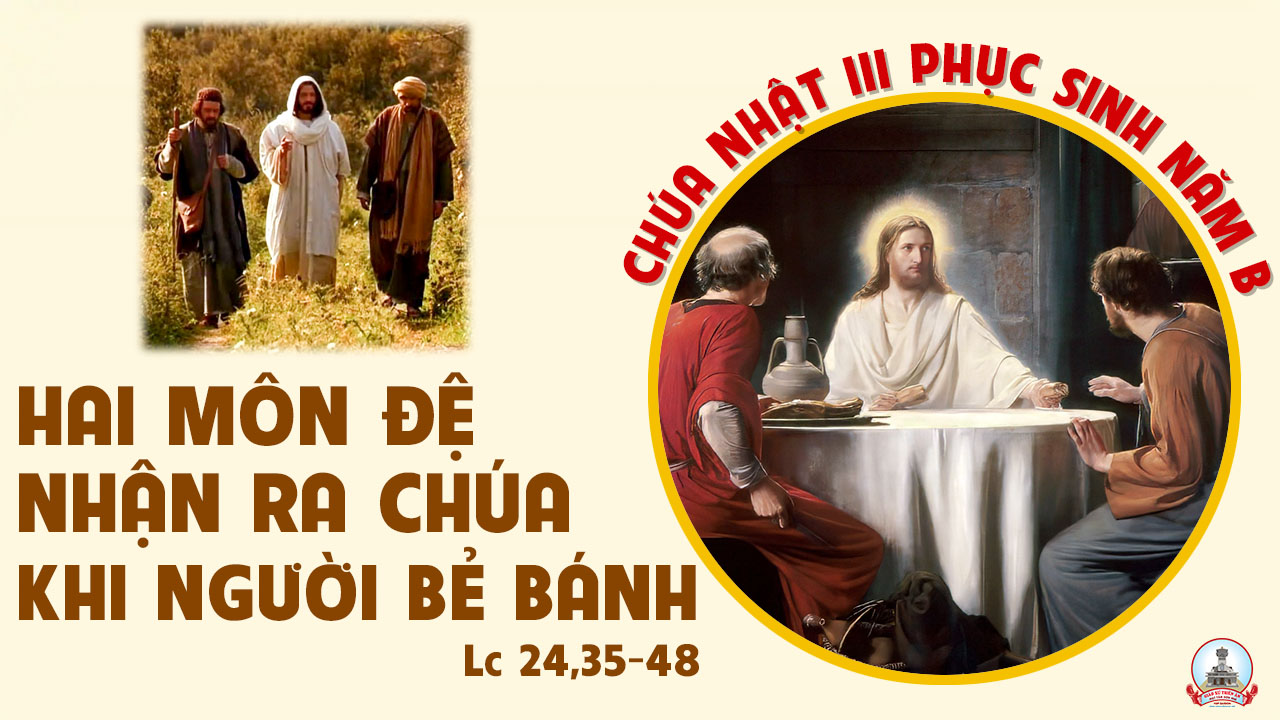